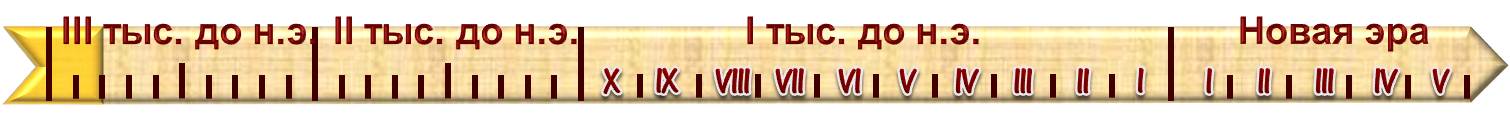 ЦАРСТВО ДРЕВНЕГО ЕГИПТА
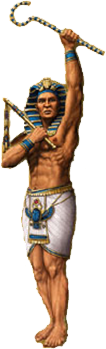 Образовательная система «Школа 2100». 
Данилов Д.Д. и др. Всеобщая история. 5-й класс. История Древнего мира. §7
Автор презентации: Казаринова Н.В. (учитель, г. Йошкар-Ола)
© ООО «Баласс», 2012
[Speaker Notes: Адрес рисунка http://egypt.bn.by/images/pharaoh.gif
Рисунок фона (скарабеев) - http://egypt.bn.by/images/logo_1.gif]
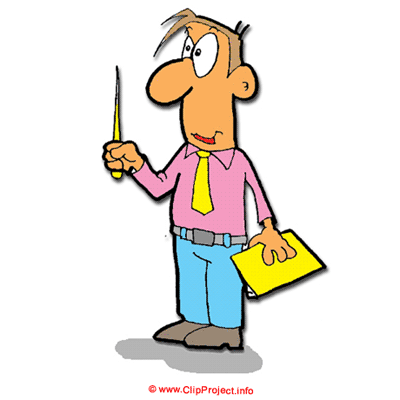 ОПРЕДЕЛЯЕМ ПРОБЛЕМУ
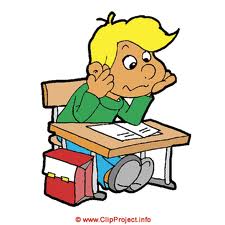 Интересно, а кто создал Египет? Наверное,  египтяне считали, что это сделали боги?
Нет, египтяне «отцом» называли реку Нил, и с ними был согласен греческий историк Геродот.
Сравни мнение Антошки и факт, приведённый Источниковедом. 
Какой возникает вопрос? Сравни его с авторским.
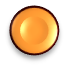 ОПРЕДЕЛЯЕМ ПРОБЛЕМУ
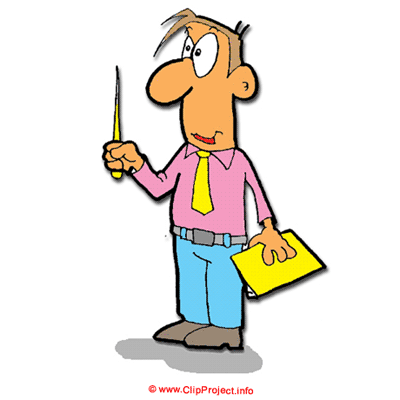 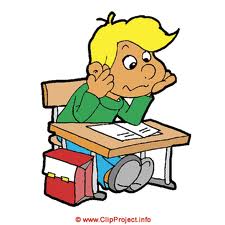 ВАША ФОРМУЛИРОВКА ПРОБЛЕМЫ МОЖЕТ НЕ СОВПАДАТЬ С АВТОРСКОЙ. ПОЖАЛУЙСТА, ВЫБЕРИТЕ В КЛАССЕ ТУ ФОРМУЛИРОВКУ, КОТОРАЯ ВАМ НАИБОЛЕЕ ИНТЕРЕСНА!
ПОЧЕМУ ЕГИПЕТ СЧИТАЕТСЯ «ДАРОМ НИЛА»?
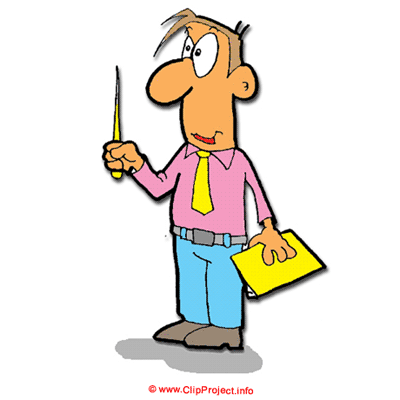 ВСПОМИНАЕМ ТО, ЧТО ЗНАЕМ
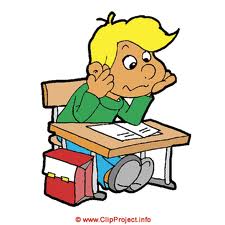 Объясни значения слов: цивилизация, государство. (Словарь)
Как меняется общество при переходе к цивилизации? (§5–6)
Как орошаемое земледелие изменило жизнь людей? (§6)
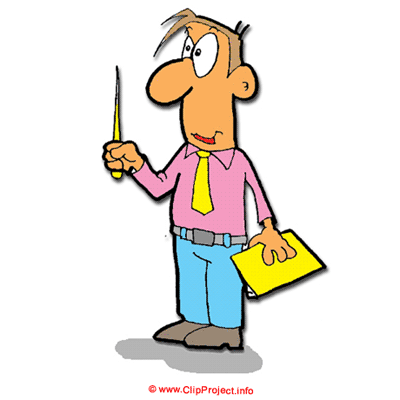 ВСПОМИНАЕМ ТО, ЧТО ЗНАЕМ
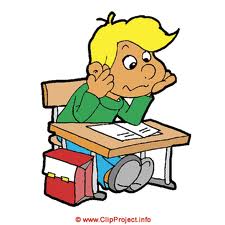 Необходимый уровень. Расставь события в правильной последовательности (причины –следствия).
1. Расслоение общества на знатных и незнатных общинников.
2. Объединение соседских общин для строительства оросительной системы.
3. Образование больших поселений – центры власти, хозяйства и религии.
. . .
. . .
. . .
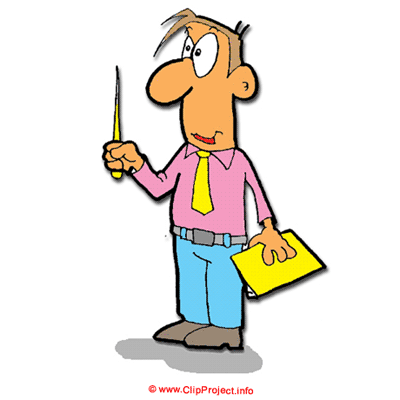 ВСПОМИНАЕМ ТО, ЧТО ЗНАЕМ
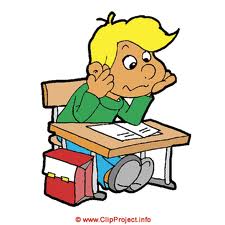 Повышенный уровень. Какой процесс
здесь представлен: расцвета или упадка цивилизации? Запиши одно доказательство своего утверждения.
Здесь представлен процесс ________________
_____________________________________,
потому что ____________________________
______________________________________
______________________________________
. . .
. . .
. . .
[Speaker Notes: Слайд 7 является скрытым. Переход на слайд по кнопке. Задание слайда 7 на максимальном уровне. Переход на слайд 8 по щелчку.]
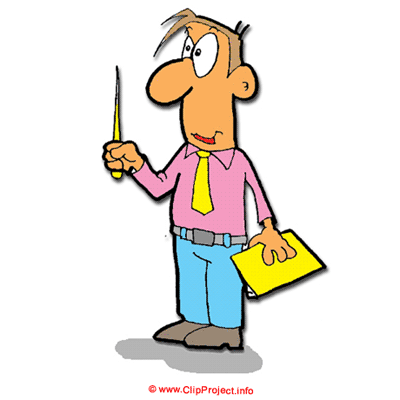 ВСПОМИНАЕМ ТО, ЧТО ЗНАЕМ
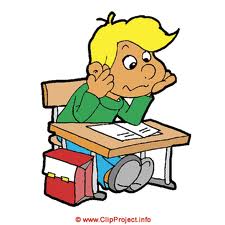 Максимальный уровень. Какой процесс
здесь представлен: расцвета или упадка цивилизации? Запиши в таблицу два–три доказательства своего утверждения.
Здесь представлен процесс ________________
_____________________________________,
потому что ____________________________
______________________________________
______________________________________
. . .
. . .
. . .
[Speaker Notes: Задание максимального уровня. Переход на слайд 8 по кнопке.]
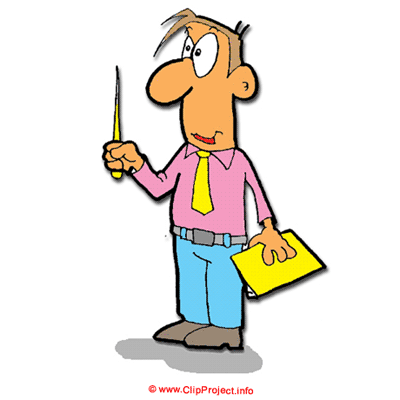 ОТКРЫВАЕМ НОВЫЕ ЗНАНИЯ
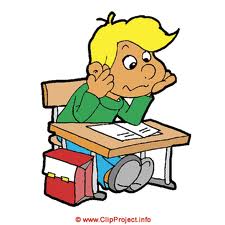 1. СТРАНА «ЧЁРНОЙ ЗЕМЛИ».
2. НА НОВУЮ СТУПЕНЬ.
3. «ДОМ ВЕЛИКИЙ».
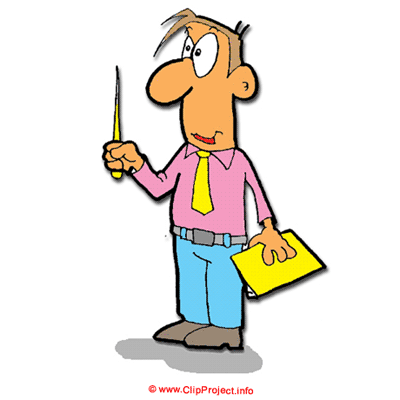 СТРАНА «ЧЁРНОЙ ЗЕМЛИ»
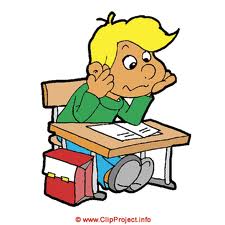 Необходимый уровень. По карте учебника «Цивилизация Древнего Египта» (с. 51) ответь на вопросы и запиши ответы в таблицу.
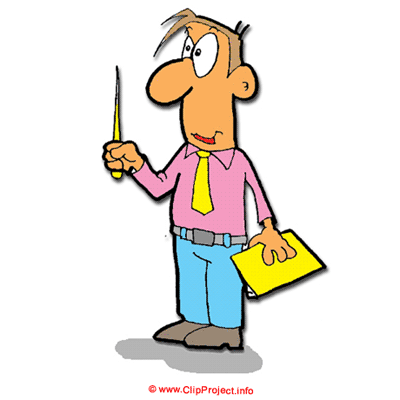 СТРАНА «ЧЁРНОЙ ЗЕМЛИ»
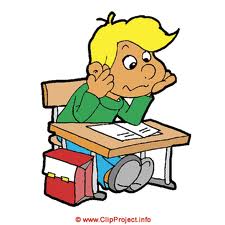 Раздели природные условия Египта на благоприятные и неблагоприятные для первобытных земледельцев.
Сделай вывод о роли реки Нил. (Используй продуктивное чтение — см. пример на с. 9.)
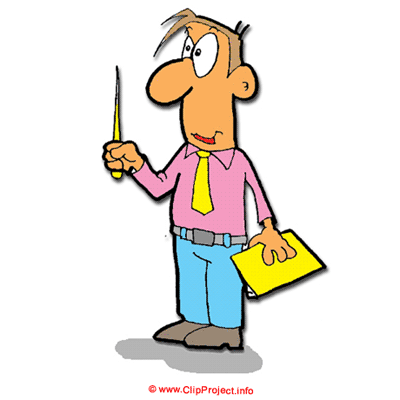 СТРАНА «ЧЁРНОЙ ЗЕМЛИ»
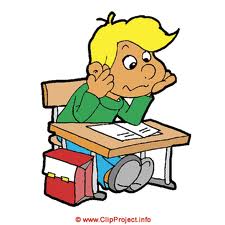 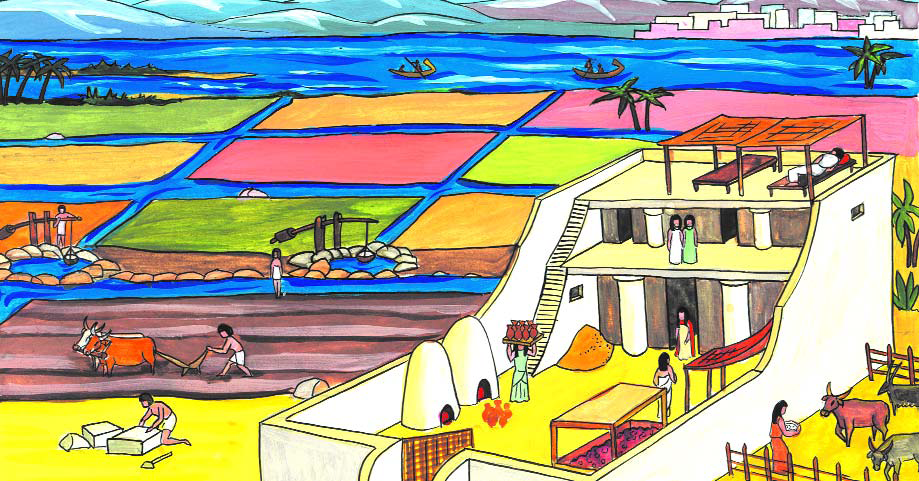 В доме египетского земледельца.
Определи, как Нил влияет на жизнь семьи Пепе.
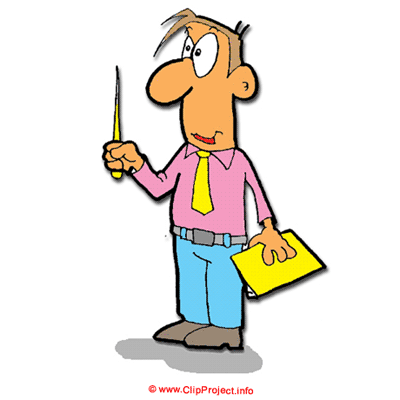 НА НОВУЮ СТУПЕНЬ
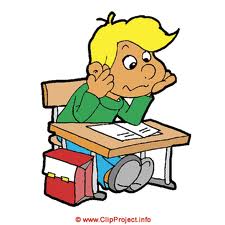 Докажи, что египтяне взошли на ступень цивилизации. 
	Объясни, как им в этом помог Нил.
Цивилизация Древнего Египта
хозяйство
власть
деление общества
культура
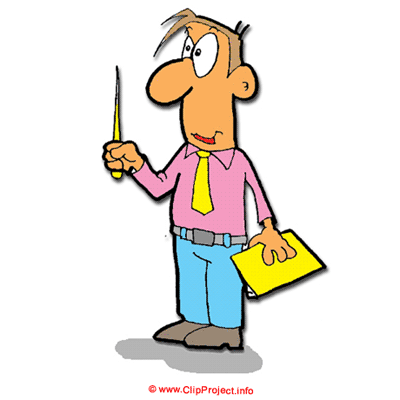 НА НОВУЮ СТУПЕНЬ
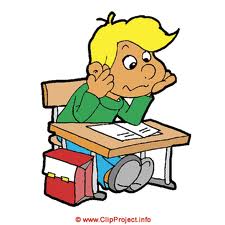 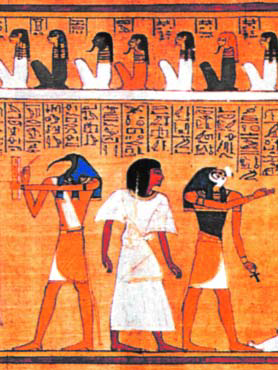 Папирус с египетскими иероглифами.
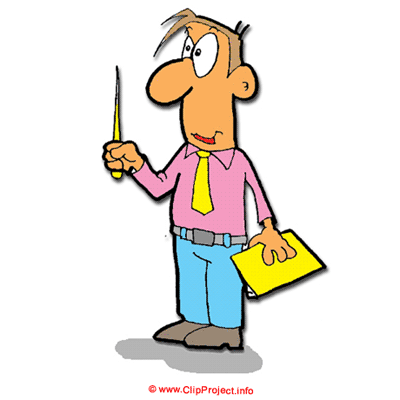 «ДОМ ВЕЛИКИЙ».
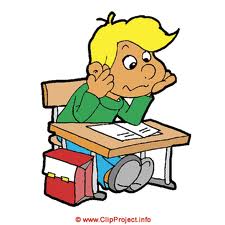 Докажи, что власть фараона — это деспотия. Приведи один–два аргумента в подтверждение своей точки зрения.
В переводе с греческого слово «деспот» означает господин – хозяин рабов.
[Speaker Notes: Кнопка «информация» по щелчку выводит и прячет перевод слова «деспот»]
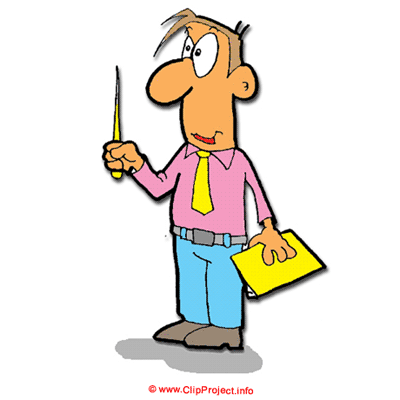 «ДОМ ВЕЛИКИЙ».
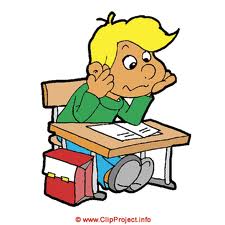 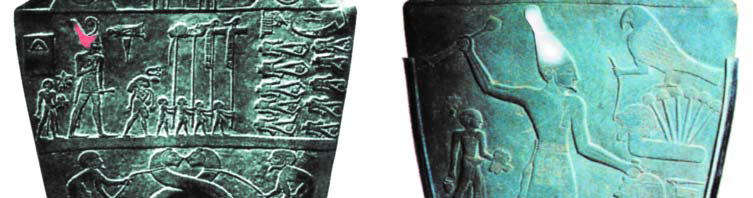 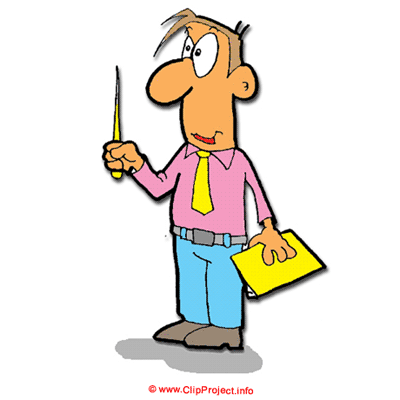 «ДОМ ВЕЛИКИЙ»
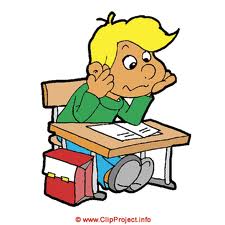 Необходимый уровень. Используя словарь учебника, впиши в пустые прямоугольники признаки государства.
ГОСУДАРСТВО
[Speaker Notes: Анимация на слайде отсутствует. При наличии ИД, заполнить прямоугольники можно используя встроенные средства Microsoft PPT]
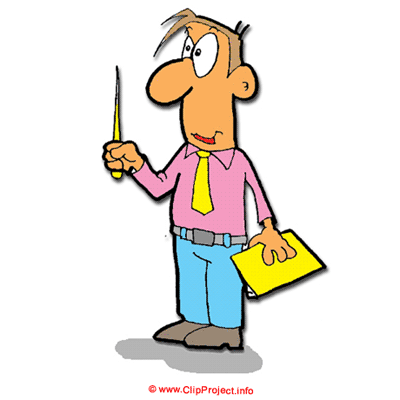 «ДОМ ВЕЛИКИЙ»
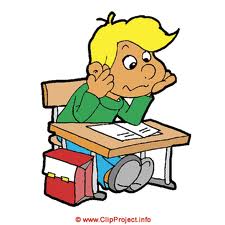 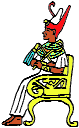 законы
законы
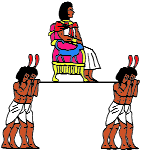 Фараон
Докажи, что в Египте сложились все признаки государства. 
	Сравни власть фараона и вождя племени (с. 36).
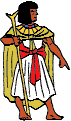 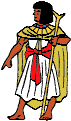 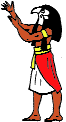 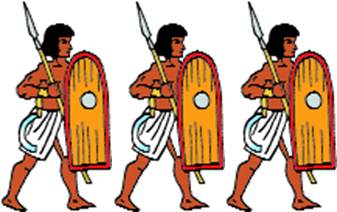 Правители
номов
Верховный
чиновник
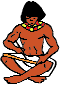 Ведомства
Жрецы и писцы
Армия
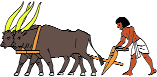 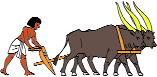 Общины земледельцев и горожан
Рабы
[Speaker Notes: Анимация поставлена на щелчок. Происходит выцветание задания и возникновение схемы стр. 56]
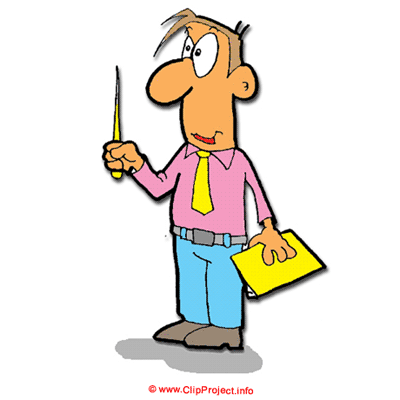 «ДОМ ВЕЛИКИЙ»
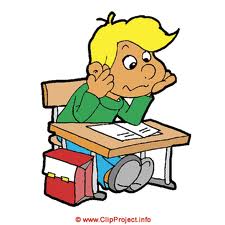 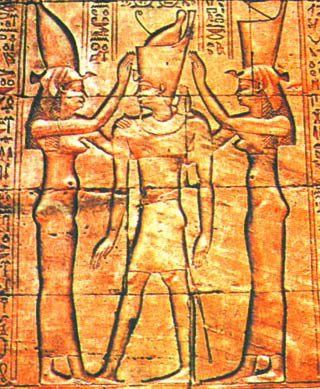 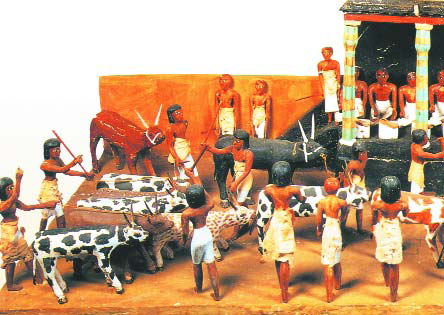 Богини коронуют фараона.
Древнеегипетс-кий рельеф.
Подсчёт скота и налогов у общинников. Деревянные фигурки из гробницы. 
2000 лет до н.э.
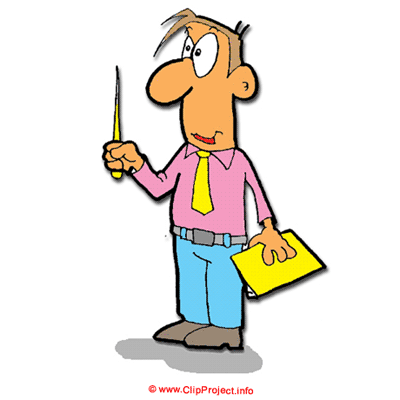 ОТКРЫВАЕМ НОВЫЕ ЗНАНИЯ
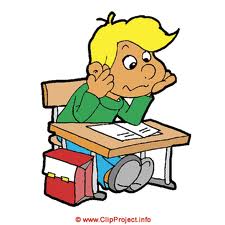 ЖИТЕЛИ ДРЕВНЕГО ЕГИПТА СОЗДАЛИ ГОСУДАРСТВО, ВЗОШЛИ НА СТУПЕНЬ ЦИВИЛИЗАЦИИ.
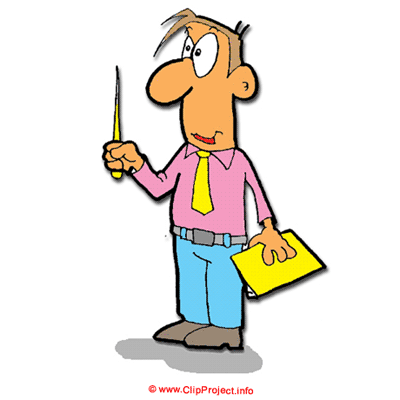 ПРИМЕНЯЕМ НОВЫЕ ЗНАНИЯ
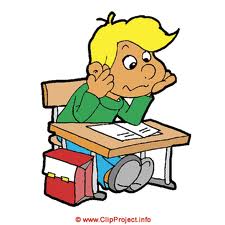 Какие порядки, существовавшие в Древнем Египте, неприменимы в жизни современного общества?
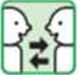 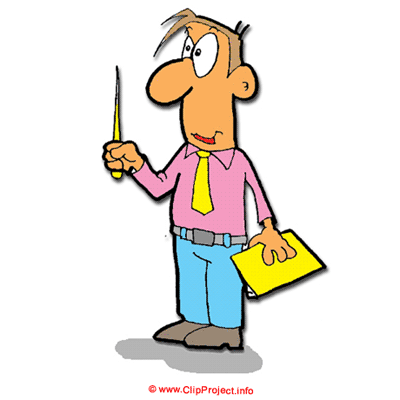 ПРИМЕНЯЕМ НОВЫЕ ЗНАНИЯ
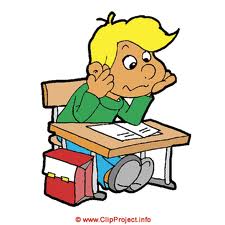 Необходимый уровень. Около 3000 года до н.э. царь Верхнего Египта завоевал Нижний Египет. Сделай соответствующую отметку —       1 на ленте времени.
[Speaker Notes: Для выполнения задания необходимо воспользоваться встроенными средствами Microsoft  PPT в режиме просмотра (инструмент «ПЕРО»)]
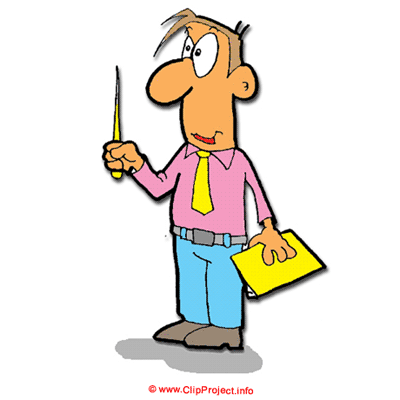 ПРИМЕНЯЕМ НОВЫЕ ЗНАНИЯ
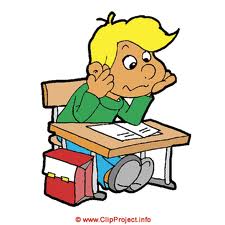 Повышенный уровень. Подсчитай, сколько веков назад произошло это событие.
[Speaker Notes: Для выполнения задания необходимо воспользоваться встроенными средствами Microsoft  PPT в режиме просмотра (инструмент «ПЕРО»)]
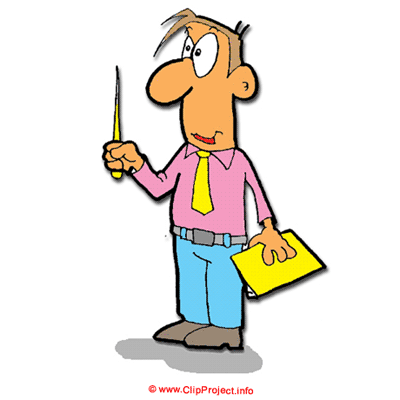 ПРИМЕНЯЕМ НОВЫЕ ЗНАНИЯ
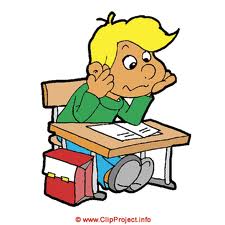 Максимальный уровень. Отметь на ленте времени ещё какое-нибудь известное тебе событие — 2 из истории Древнего Египта, не изученное на уроках.
[Speaker Notes: Для выполнения задания необходимо воспользоваться встроенными средствами Microsoft  PPT в режиме просмотра (инструмент «ПЕРО»)]